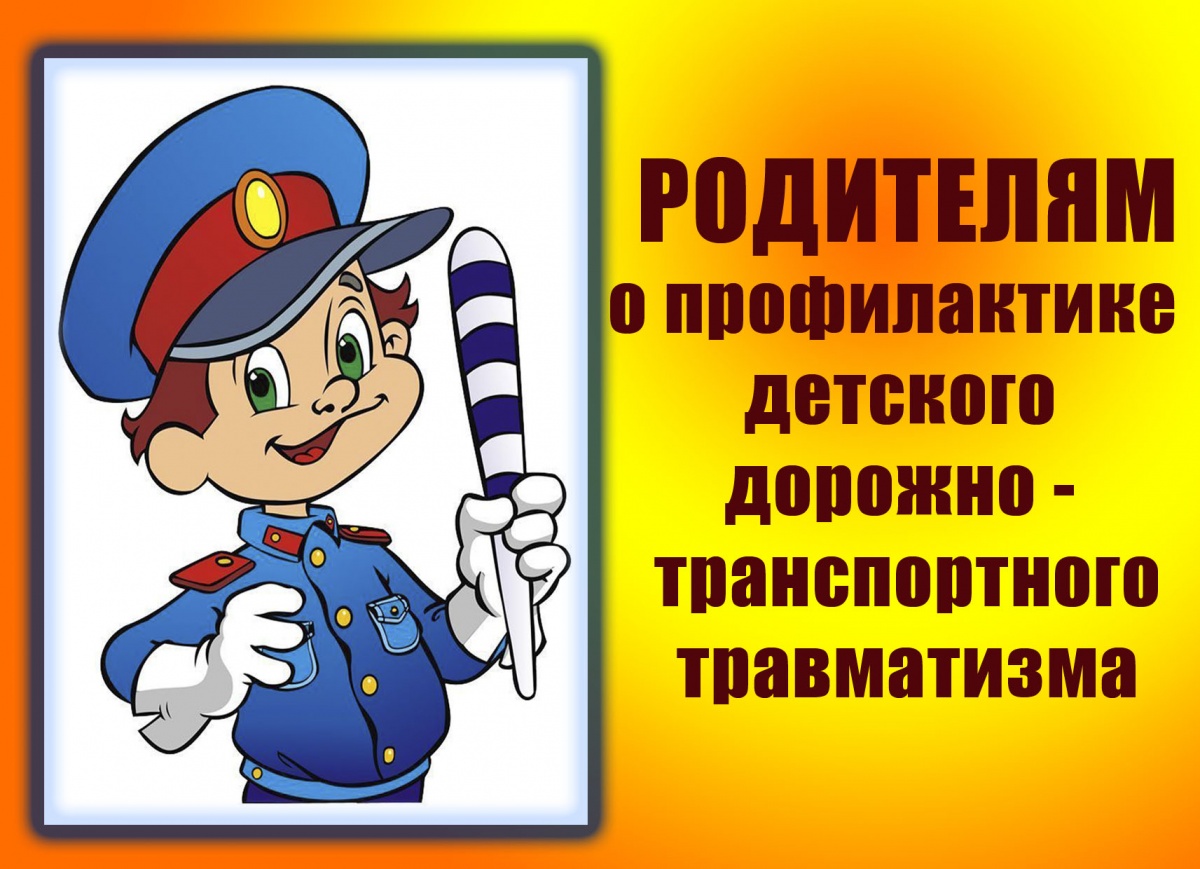 Фотоальбом
user-kr